Corso di Genetica
-Lezione 14-
Cenci
I riarrangiamenti strutturali e le variazioni nel numero dei cromosomi
■ I riarrangiamenti delle sequenze di DNA all’interno e tra i cromosomi: delezioni, duplicazioni, inversioni, traslocazioni e il movimento degli elementi trasponibili.
■ Le variazioni nel numero di cromosomi: aneuploidia, che include la monosomia e la trisomia; la monoploidia e la poliploidia.
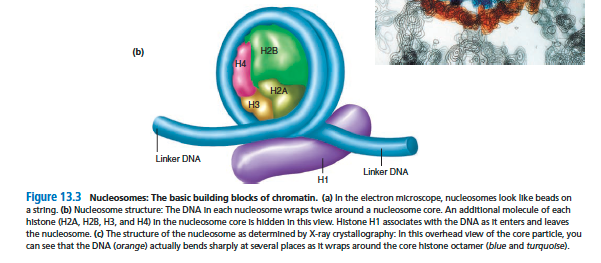 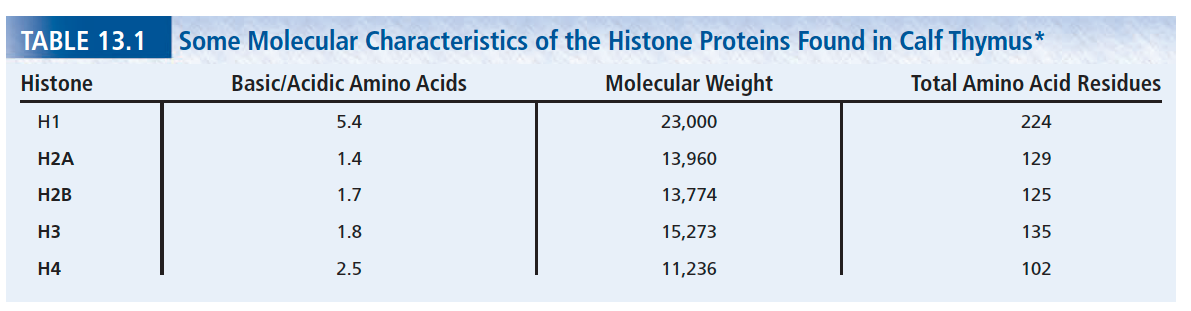 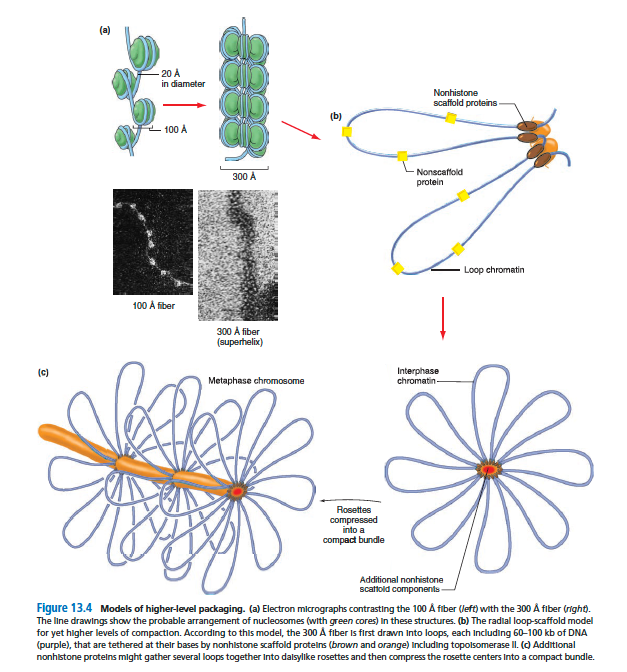 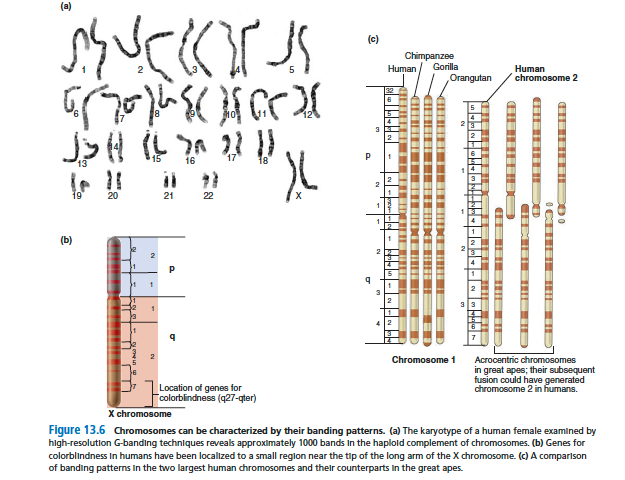 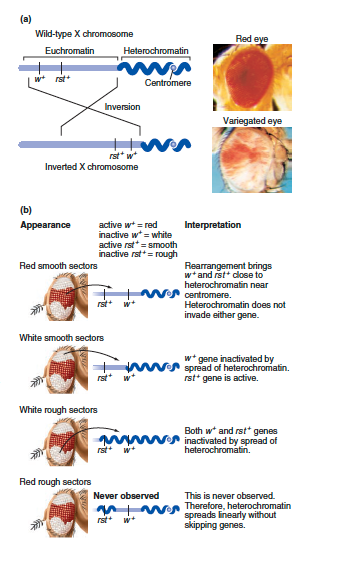 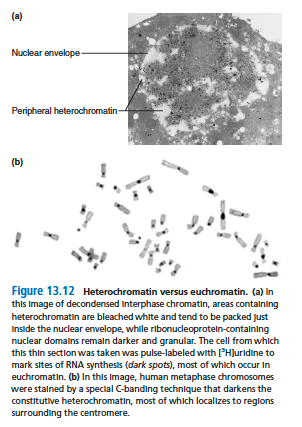 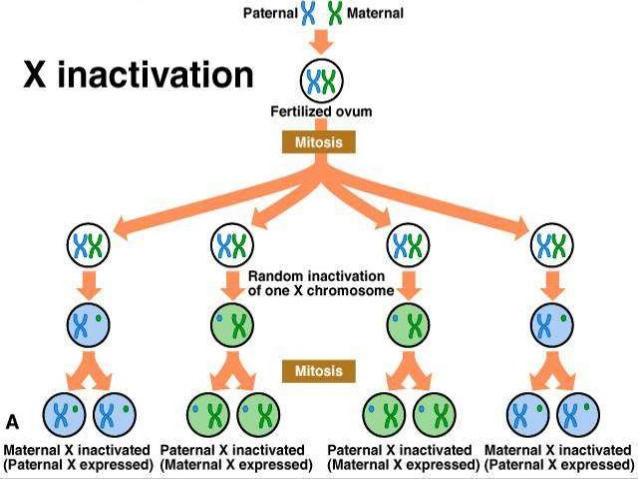 X ist
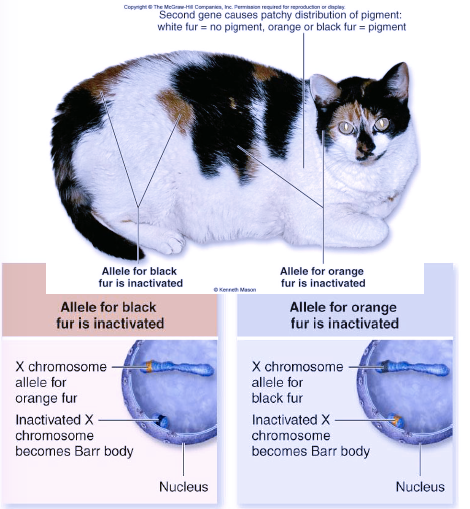 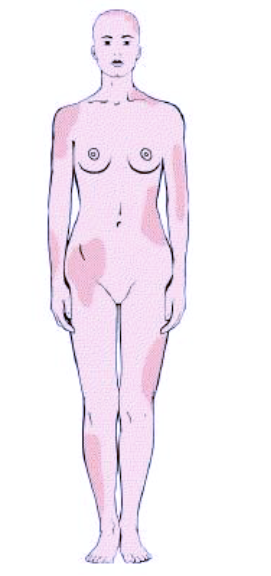 Displasia ectodermica anidrotica
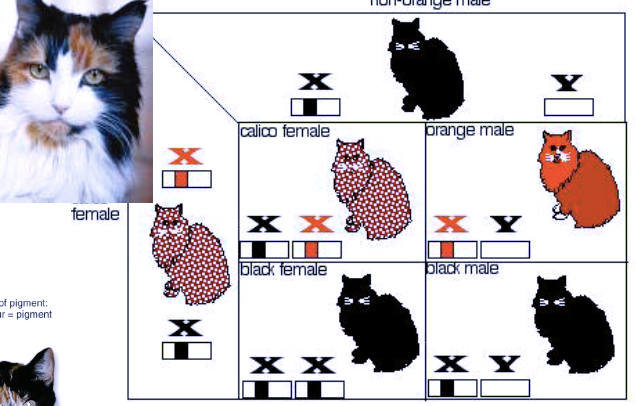 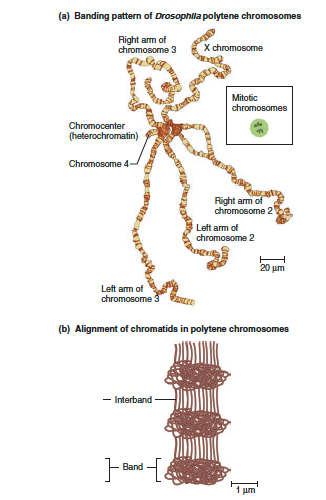 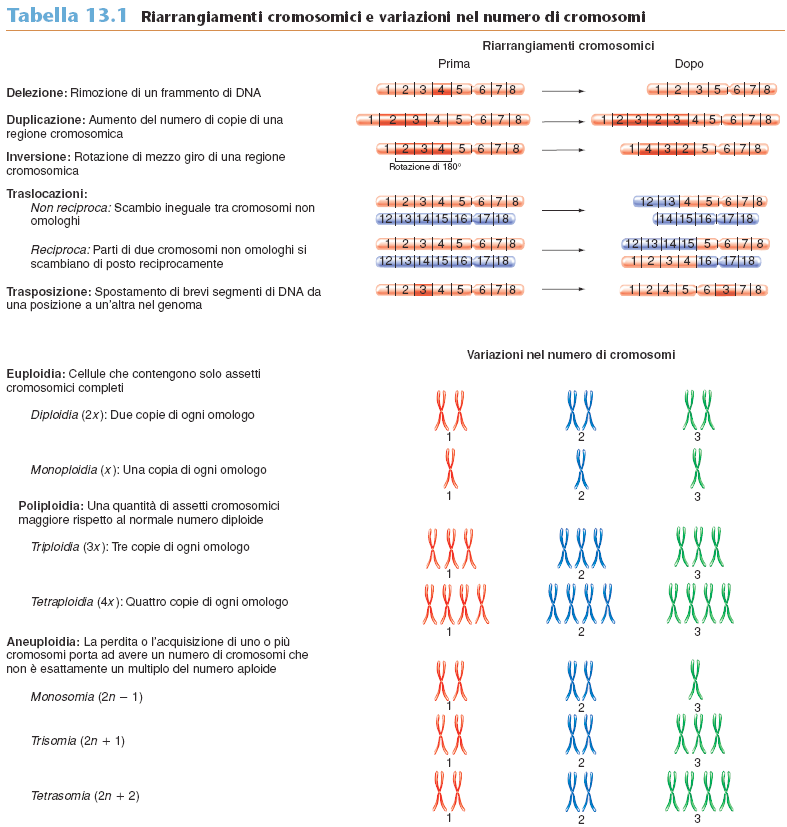 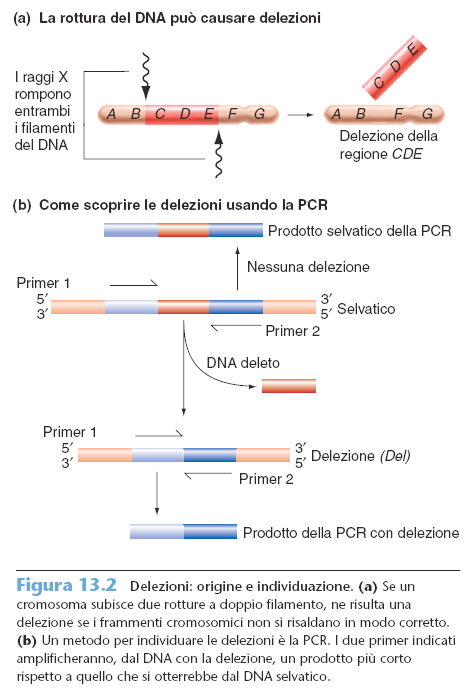 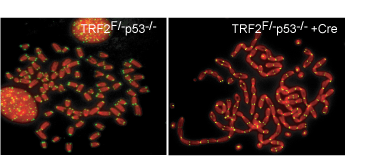 Delezioni
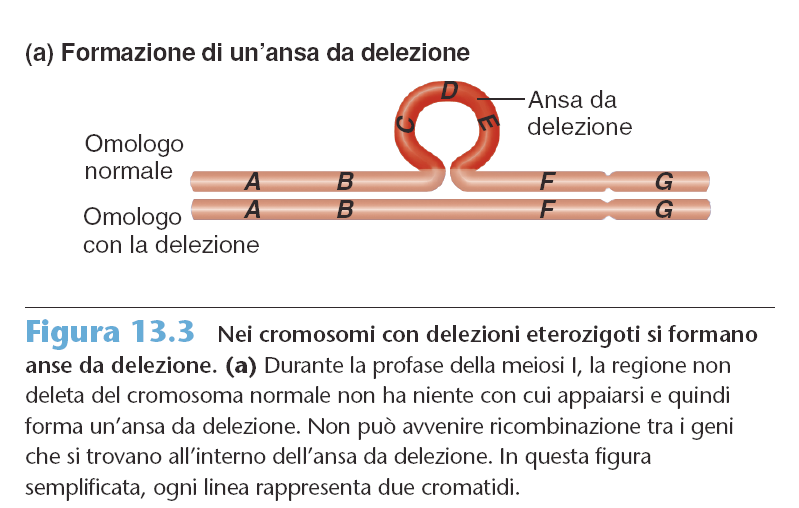 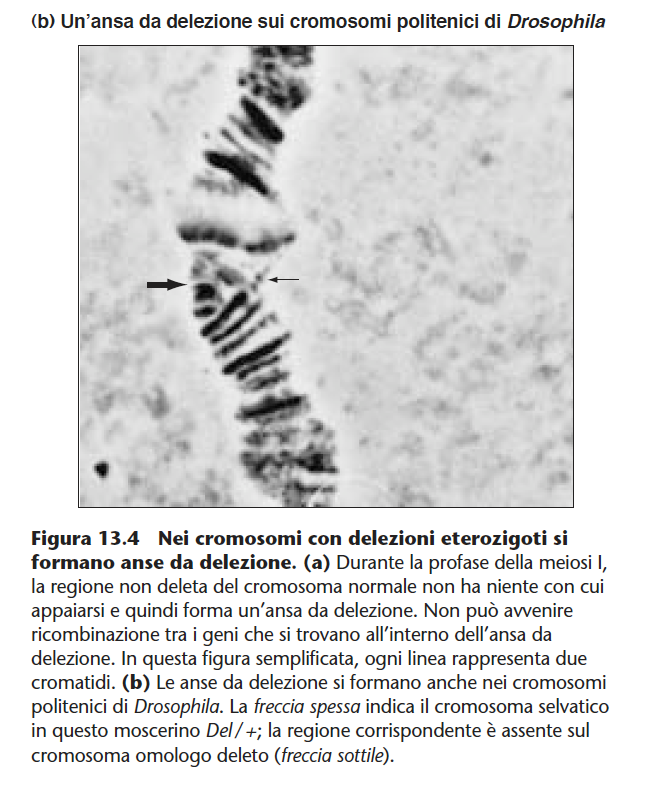 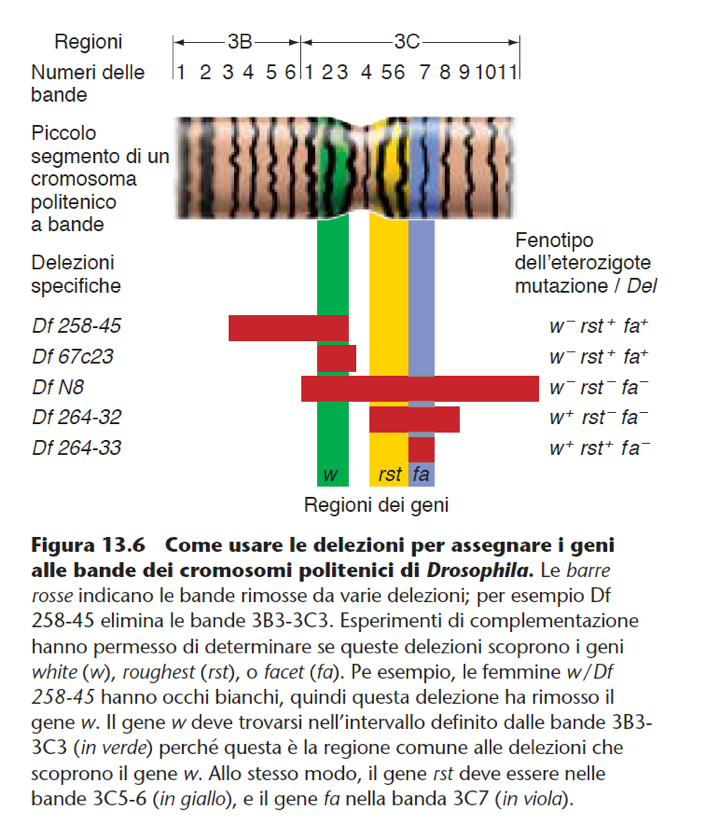 w- rst- fa-
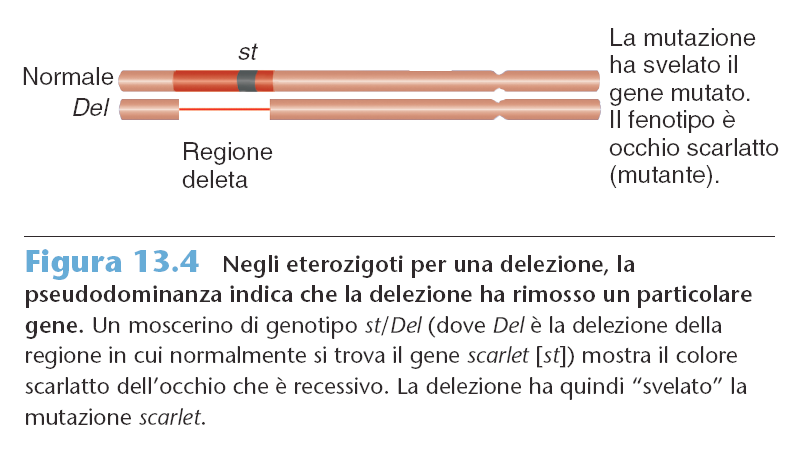 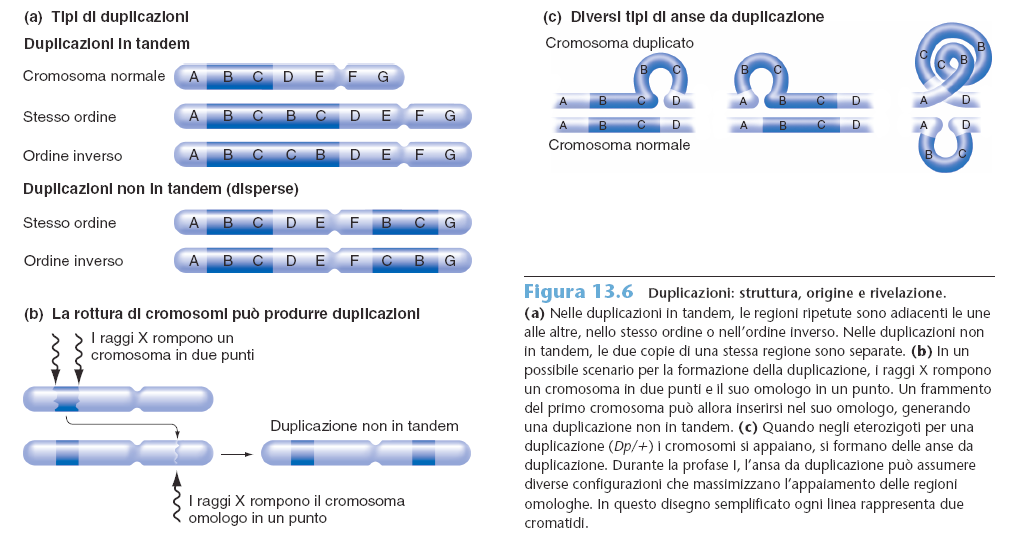 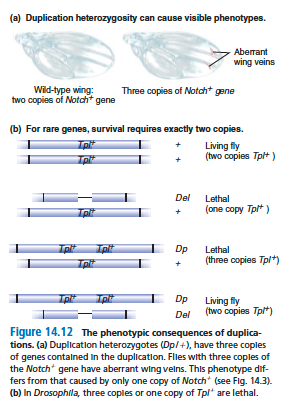 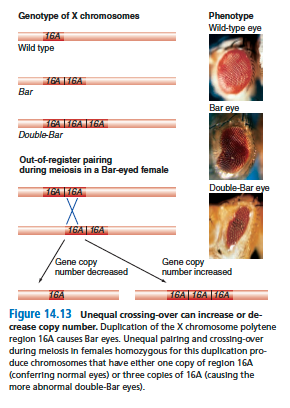 Inversioni
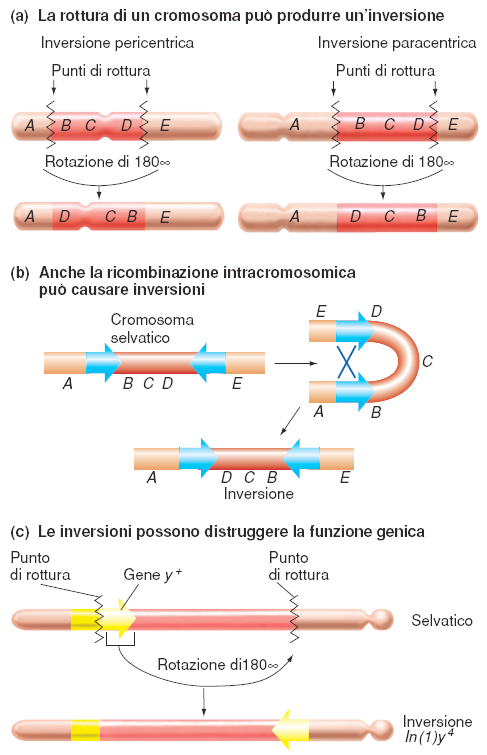 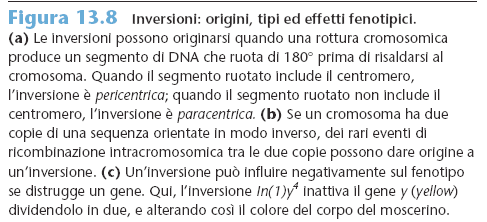 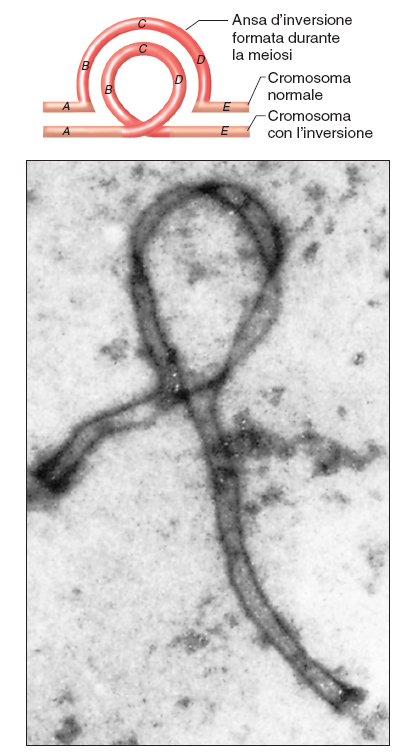 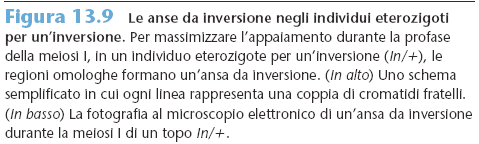 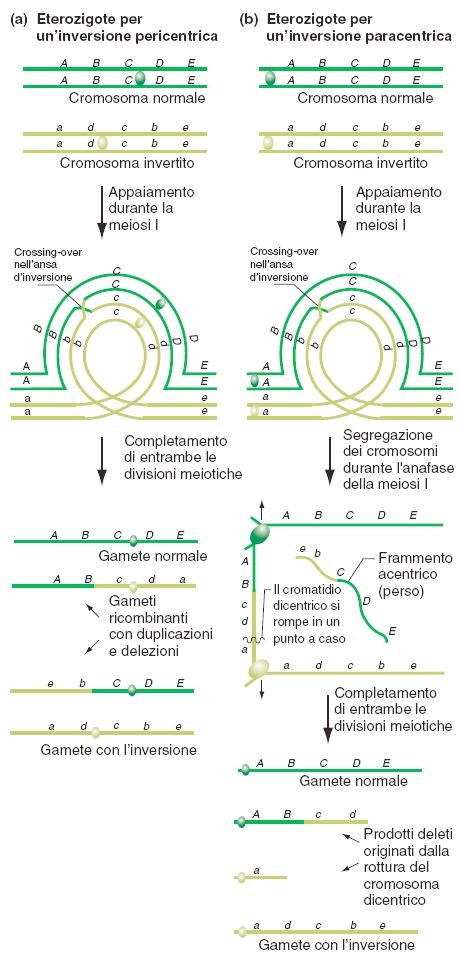 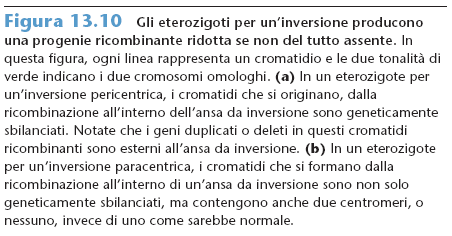 Le inversioni come soppressori del CO
IL crossing-over all’interno dell’ansa
d’inversione, negli individui eterozigoti per l’inversione,
sia paracentrica che pericentrica, ha lo stesso effetto: la formazione di gameti ricombinanti che dopo la fecondazione impediscono allo zigote di svilupparsi.
 Poiché possono dar vita a una progenie vitale soltanto i gameti che contengono cromosomi che non hanno ricombinato all’interno dell’ansa
d’inversione, le inversioni agiscono da soppressori del crossing- over. Questo non vuol dire che i crossing-over nelle ansenon avvengono, ma semplicemente che non ci sono ricombinanti tra la progenie vitale di un individuo eterozigote per un’inversione.
I genetisti usano i soppressori del crossing-over per produrre
i cromosomi bilanciatori, che contengono inversioni
multiple sovrapposte (pericentriche e paracentriche), come
anche dei marcatori che producono fenotipi dominanti visibili
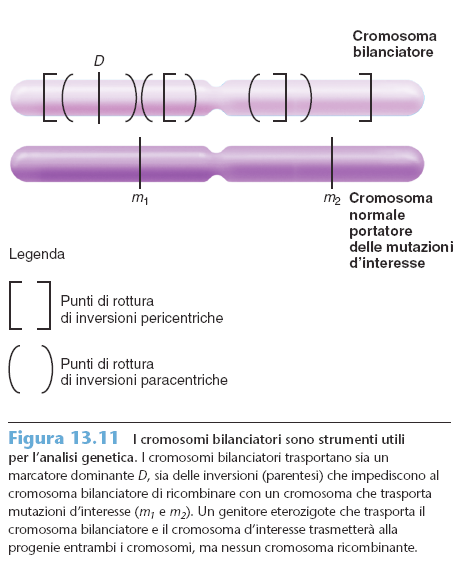 Traslocazioni
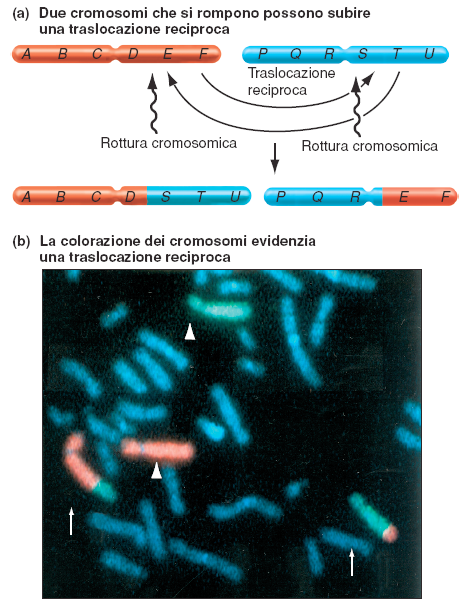 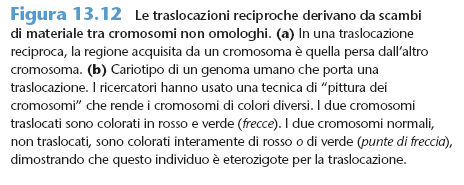 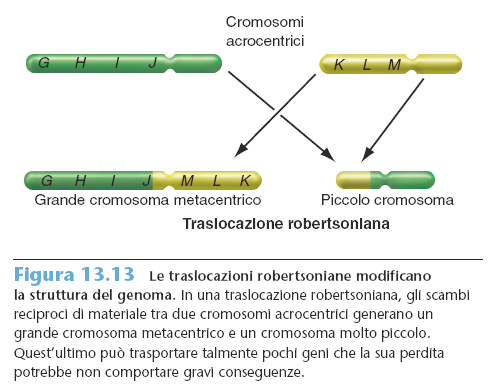 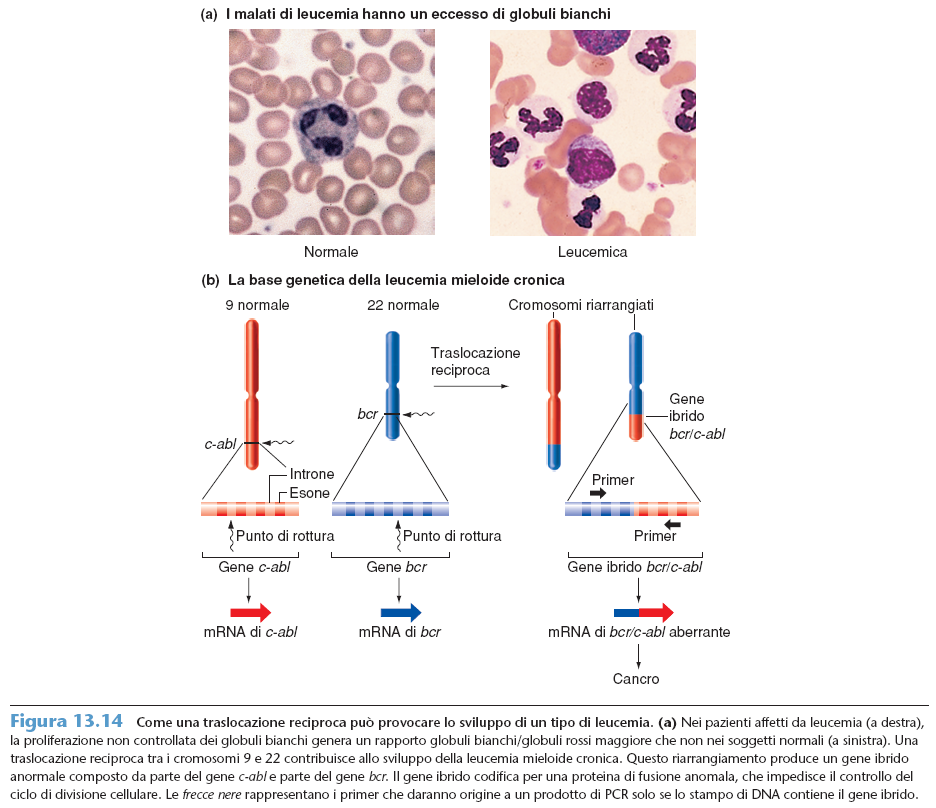 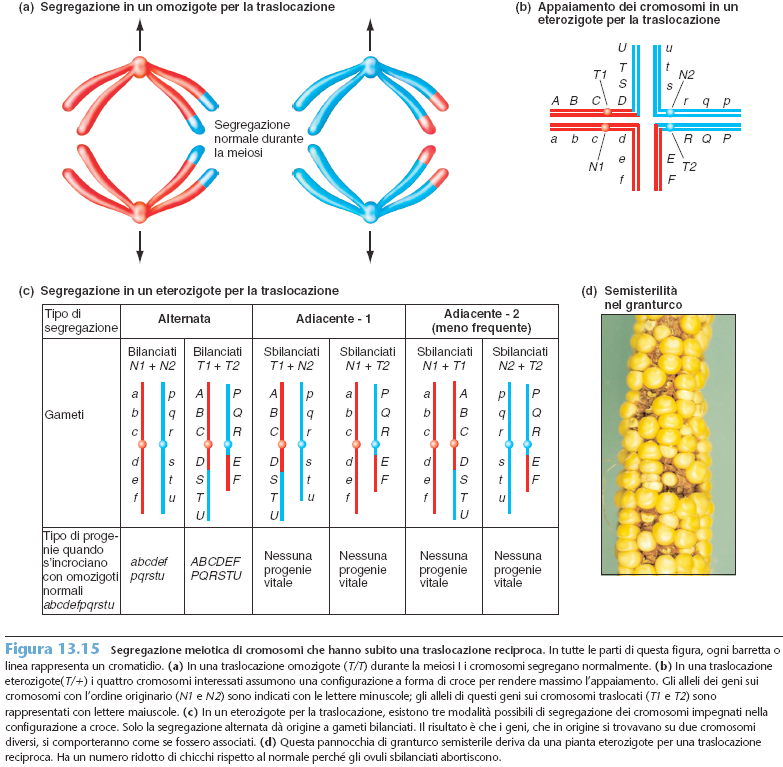 Pseudo-linkage
Nelle traslocazioni eterozigoti, solo il modello di segregazione alternato può dar origine a una progenie vitale; la segregazione
adiacente-1, ugualmente probabile, e la rara segregazione adiacente-2 non possono farlo. Per questo, i geni vicini ai punti di rottura delle traslocazioni sui cromosomi non omologhi,
che subiscono una traslocazione reciproca, mostrano uno pseudo-linkage: si comportano come se fossero associati.
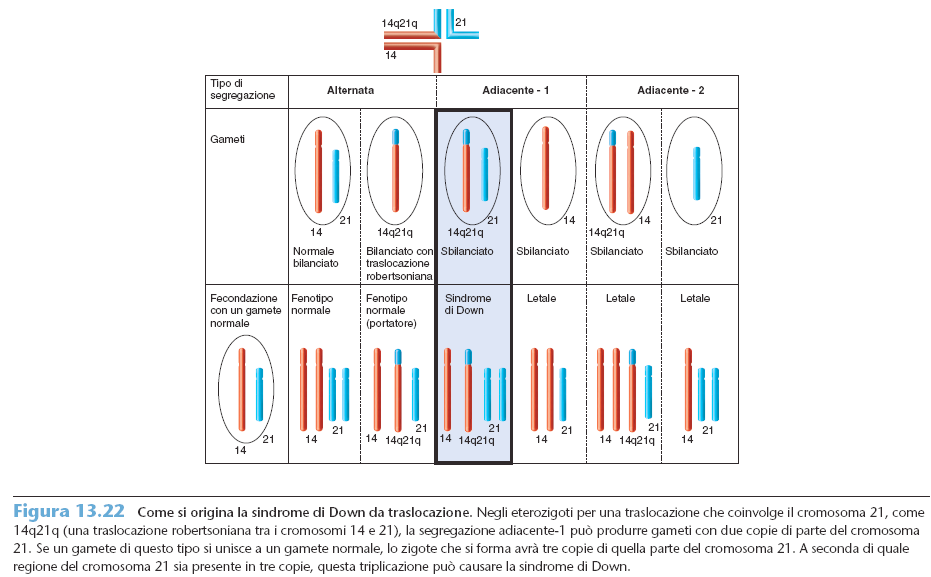 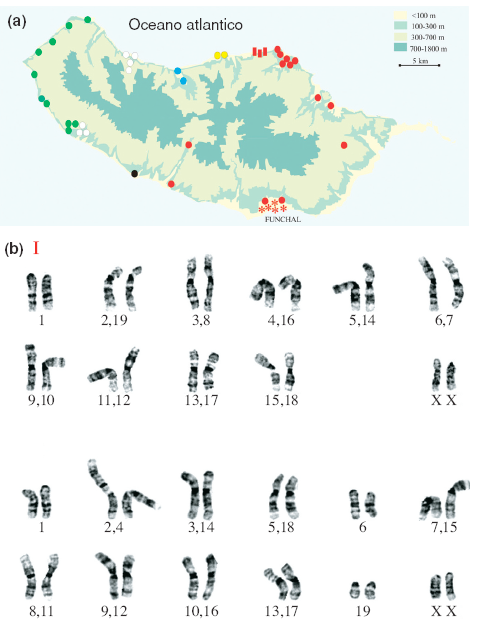 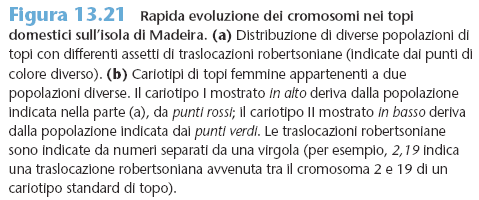 Le Aneuploidie
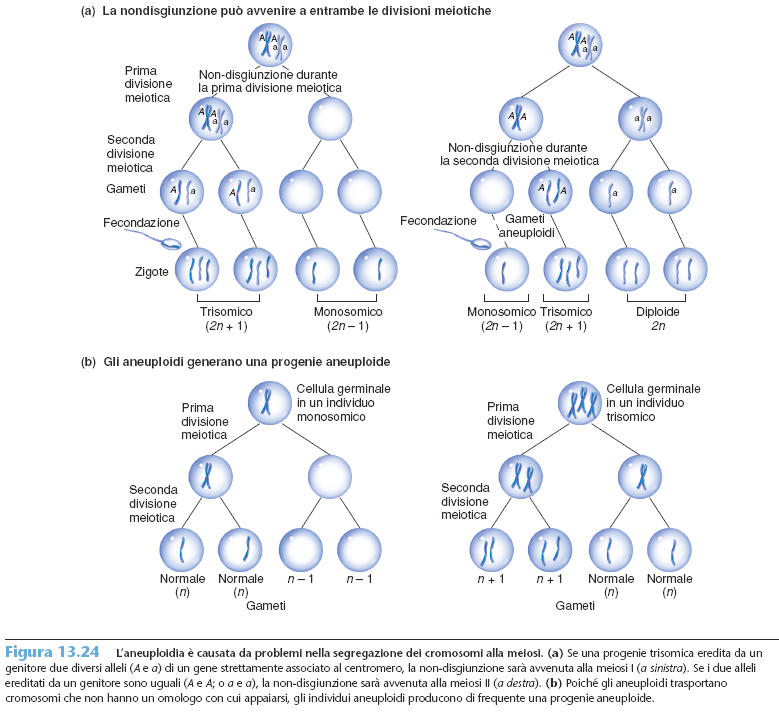 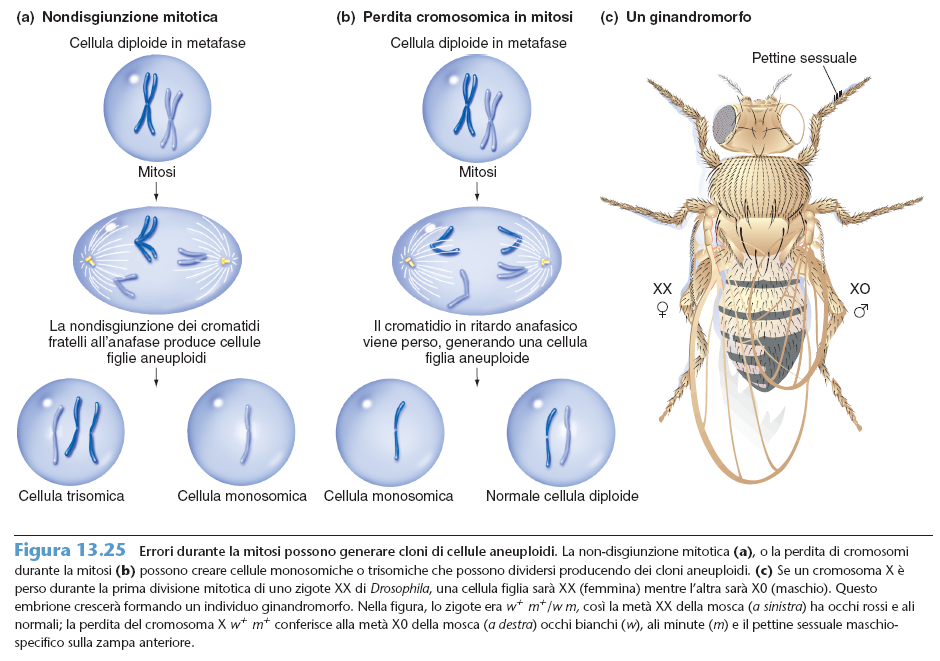 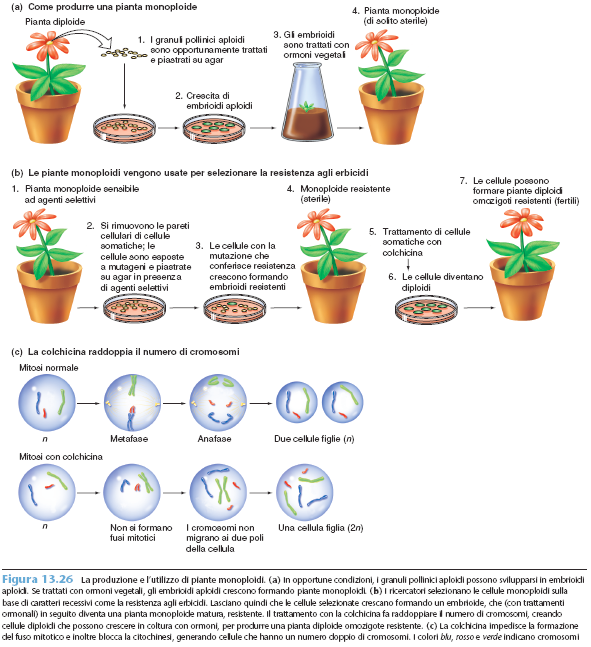 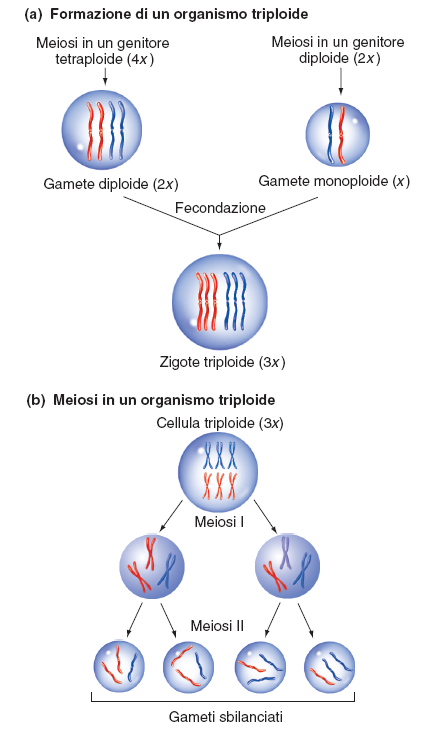 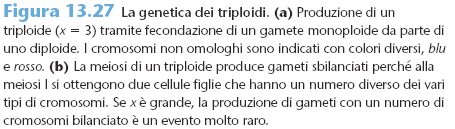 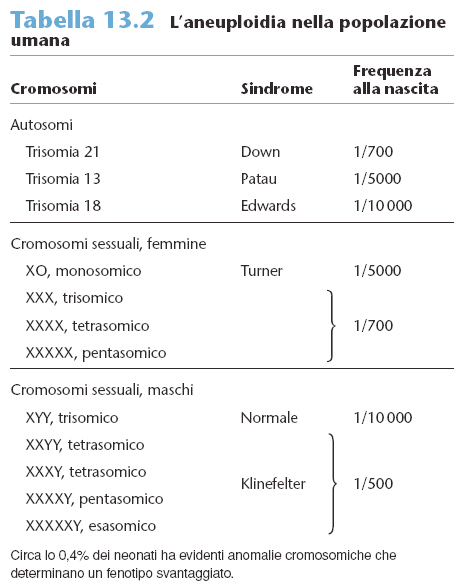 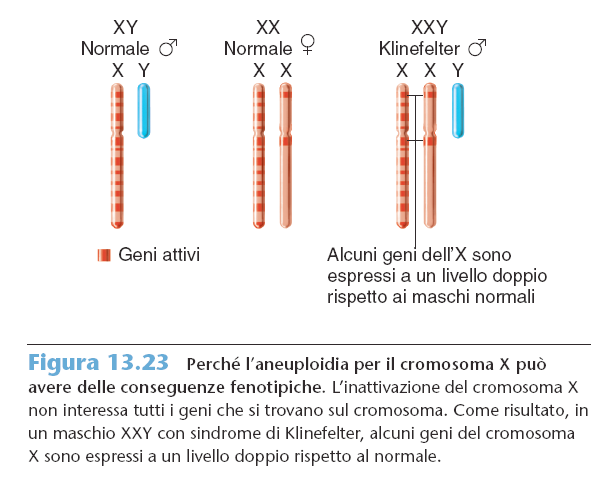 Le Poliploidie
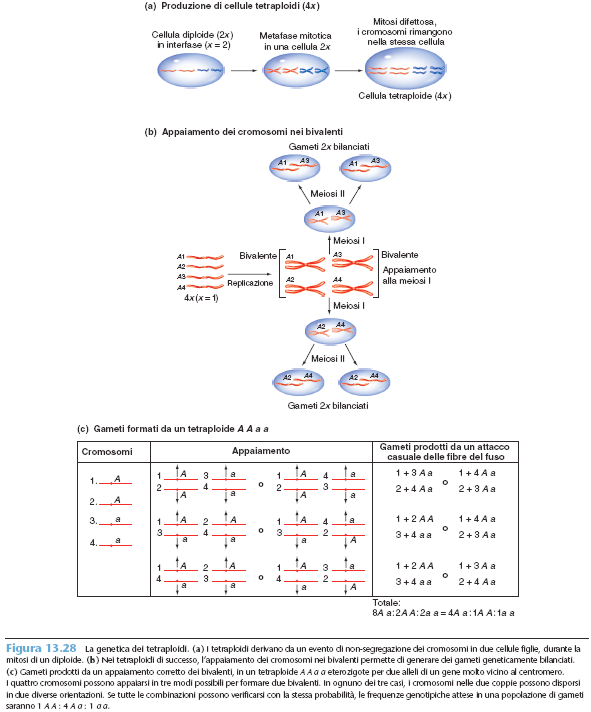 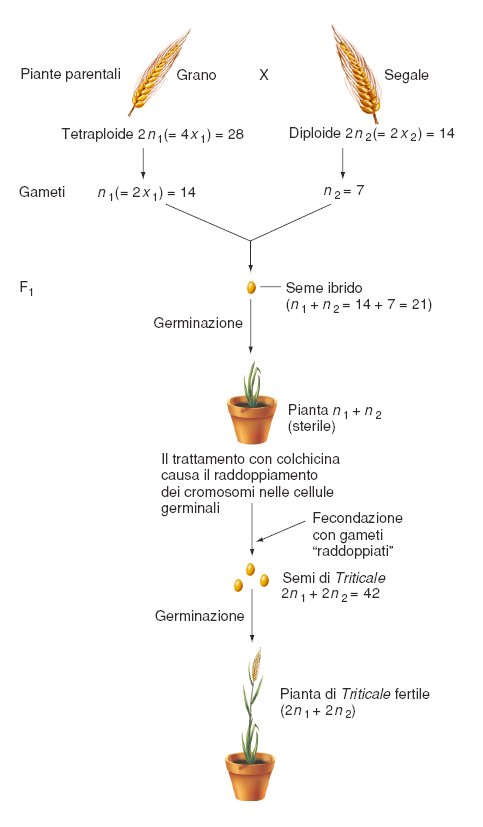 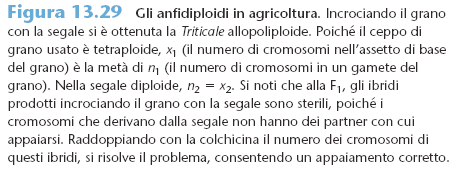 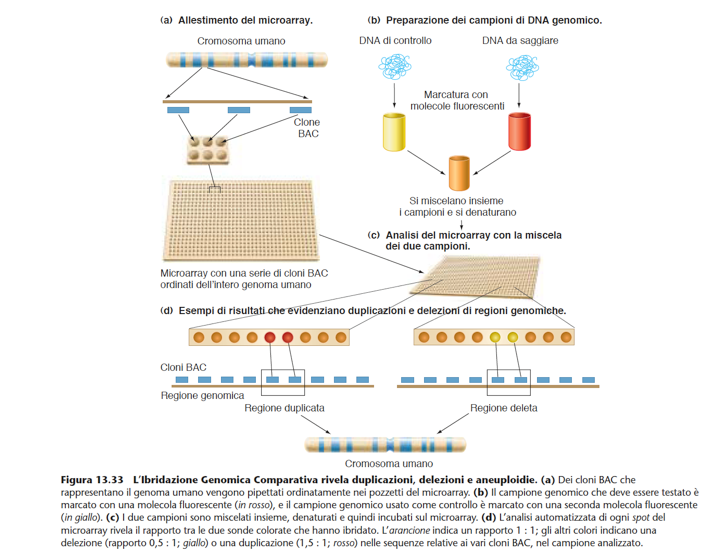